ΠΕΚΕΣ ΘΕΣΑΛΙΑΣ
Διαδραστικά  Σχολικά Βιβλία
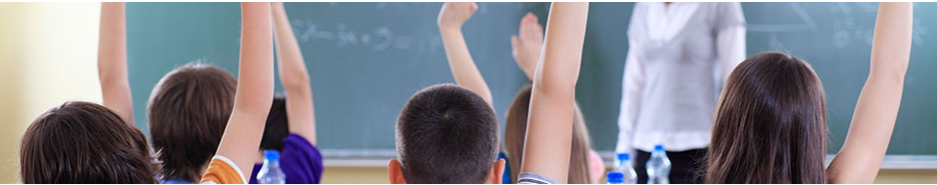 Αίσωπος
Φωτόδεντρο
Εξ’ αποστάσεως εκπαίδευση
Ψηφιακά βοηθήματα
ΣΕΕ
Κέντρο εκπαιδευτικής Ερευνας
ΠΕΟ3 ΚΑΙ ΠΕΟ4
ΠΕΚΕΣ ΘΕΣΑΛΙΑΣ
Διαδραστικά Σχολικά Bιβλία
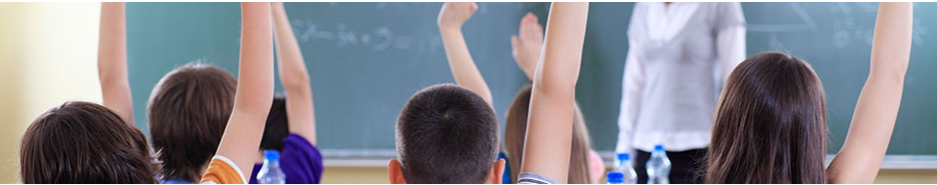 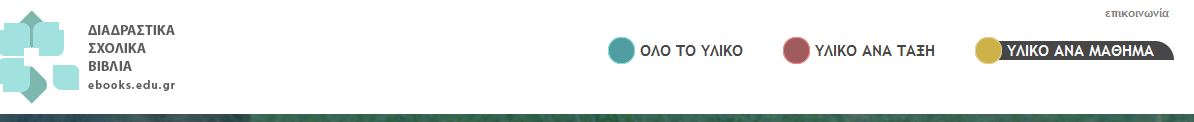 Εξ’ αποστάσεως εκπαίδευση
Φυσική
Α Γενικού Λυκείου - Γενικής Παιδείας

βιβλία μαθητή  μη εμπλουτισμένα

διαδραστικό βιβλίο μαθητή  εμπλουτισμένο
βιβλία pdf
ΣΕΕ
ΠΕΟ3 ΚΑΙ ΠΕΟ4
ΠΕΚΕΣ ΘΕΣΑΛΙΑΣ
Αίσωπος
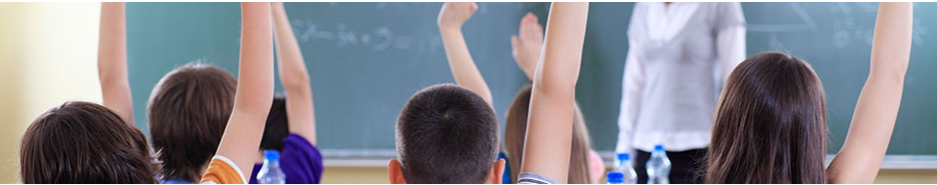 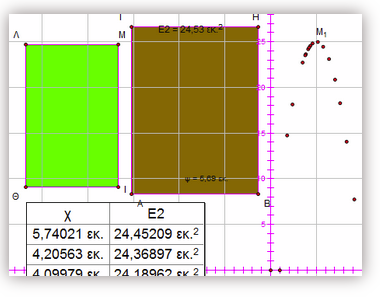 Εξ’ αποστάσεως εκπαίδευση
ΣΕΕ
ΠΕΟ3 ΚΑΙ ΠΕΟ4
ΠΕΚΕΣ ΘΕΣΑΛΙΑΣ
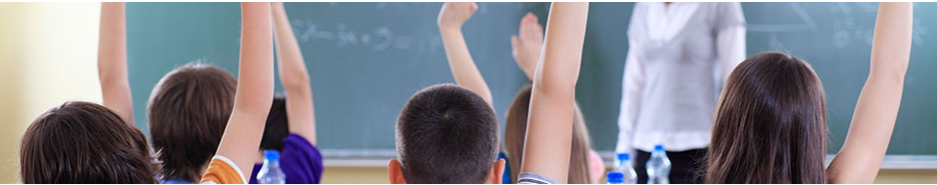 Φωτόδεντρο
Εξ’ αποστάσεως εκπαίδευση
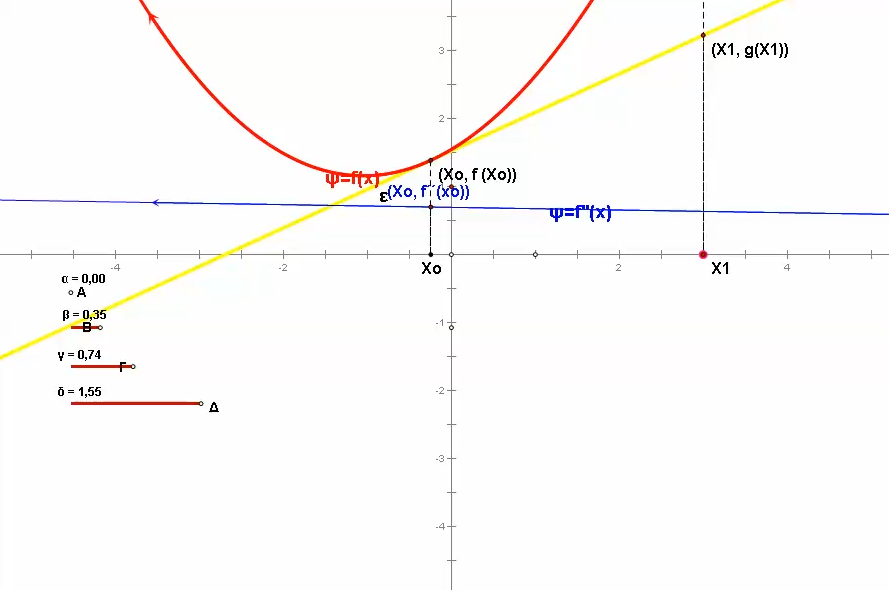 Ψηφιακά βοηθήματα
ΠΕΚΕΣ ΘΕΣΑΛΙΑΣ
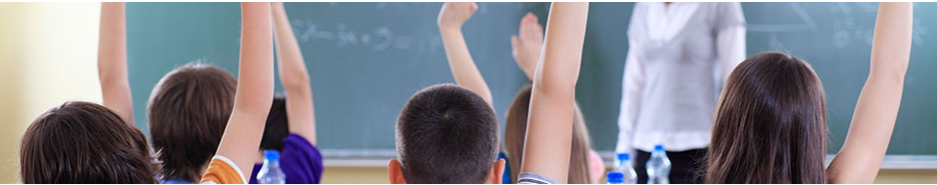 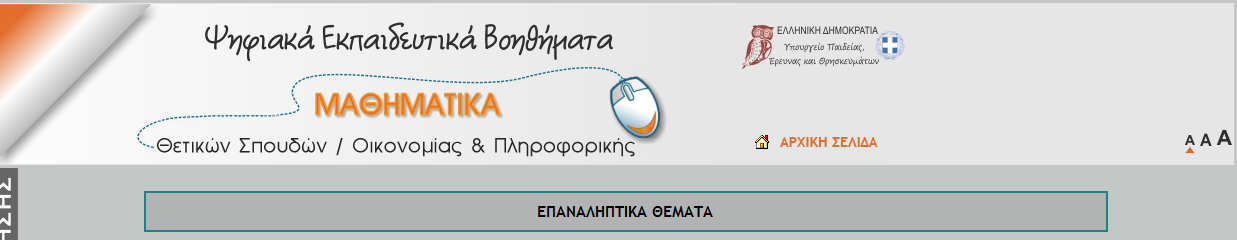 Εξ’ αποστάσεως εκπαίδευση
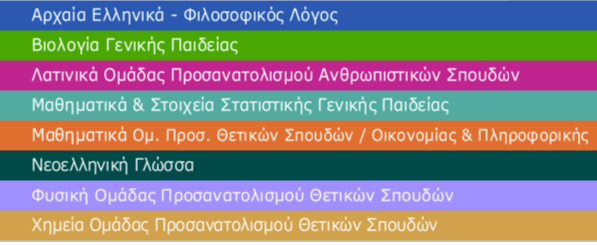 ΣΕΕ
ΠΕΟ3 ΚΑΙ ΠΕΟ4
ΠΕΚΕΣ ΘΕΣΑΛΙΑΣ
Κέντρο Εκπαιδευτικής Έρευνας
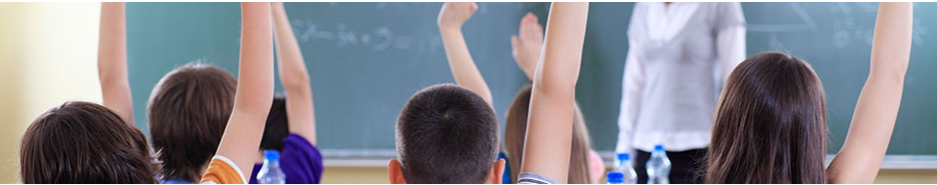 Εξ’ αποστάσεως εκπαίδευση
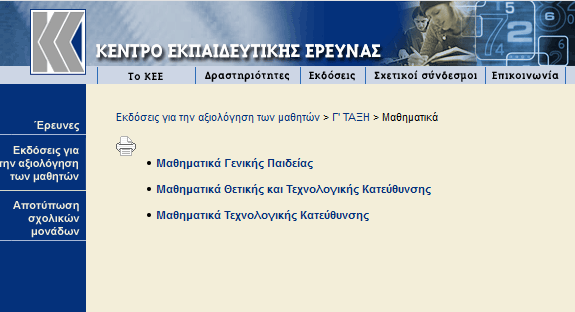 Φυσική
Μαθηματικά
ΣΕΕ
ΠΕΟ3 ΚΑΙ ΠΕΟ4
ΠΕΚΕΣ ΘΕΣΑΛΙΑΣ
Επικοινωνία
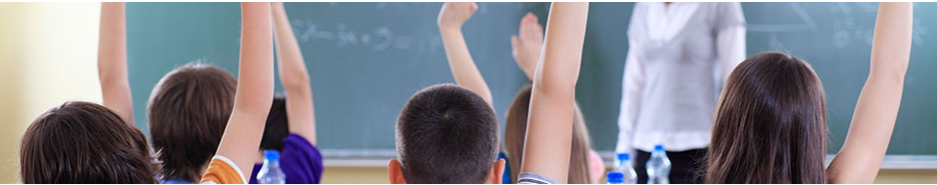 Σπανός Σεραφείμ ΠΕ04
2syn04-thess@thess.pde.sch.gr
Εξ’ αποστάσεως εκπαίδευση
Διαμαντής Νίκος  ΠΕ04 
nikosdi@windowslive.com
Μπουραζάνας Κων/νος ΠΕ03
kbour@sch.gr
ΣΕΕ
Παναγιώτου Κων/νος 
kpan@sch.gr
ΠΕΟ3 ΚΑΙ ΠΕΟ4